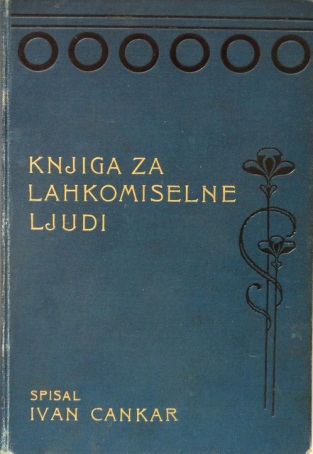 Priprava na Cankarjevo tekmovanje, 
3. december 2018,
Vlasta Milavec, prof.
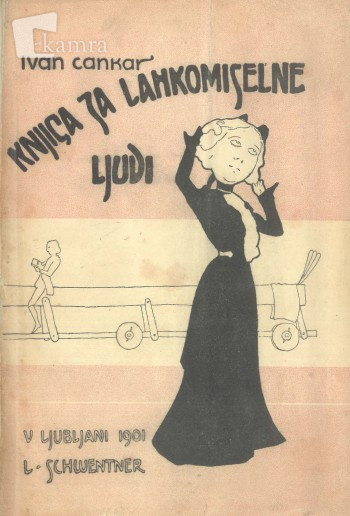 Izšla 20. decembra 1901 v Ljubljani pri Lavoslavu Schwentnerju, natisnjena v Postojni pri R. Šeberju, risbo za ovitek je narisal Matija Jama. Rokopis ni ohranjen, noben tekst te knjige ni bil prej objavljen kje drugje.
[Speaker Notes: V Ljubljani : L. Schwentner, 1901 (v Postojni : R. Šeber). - 192 str. ; 20 cm, platno]
Takoj po izidu je Knjiga za lahkomiselne ljudi (1901), ki zaznamuje prelom v Cankarjevem ustvarjanju, izzvala najrazličnejše odzive, od navdušenih pohval do popolnega odklanjanja. Cankarju so očitali bogoskrunstvo, nizkotnost, nihilizem, pesimizem, ničejanstvo, anarhizem, socializem ... V tej zbirki kratke proze, polni humorja in samoironije, pisatelj ustvarja galerijo portretov in karikatur, raziskuje različne tipe svojih sodobnikov in jih razvršča pod »povečevalnim steklom«. Cankar ustvarja večdimenzionalno, kolikor se le da celostno podobo življenja in pri tem vedno pokaže drugo stran medalje: zločinec se spremeni v vodjo, revolucionar postane filister, hladni idealistični znanstvenik postane strasten in celo banalen zaljubljenec, hudič in Bog menjata mesti, v njegovem junaku lahko prepoznamo tako avtorja kot bralca. (Vir: https://www.emka.si/knjiga-za-lahkomiselne-ljudi/PR/47016)
KNJIGA ZA LAHKOMISELNE LJUDI

Spomladanska noč (črtica)
Iz življenja odličnega rodoljuba (črtica)
Nezadovoljnost (črtica)
Iz predmestja (novela)
Profesor Kosirnik (novela)
Križev pot (novela)
Pred ciljem (črtica)
Krona (novela)
Hudodelec (črtica)
Kralj Malhus (novela)
„S pojmom „lahkomiselni ljudje“ je poskusil torej s posebnim poudarkom opredeliti svojo predstavo o filistru ali „resnem udu resne družbe“, kakor pravi v Profesorju Kosirniku, in seči morda še malo širše. Predvsem ni hotel s to oznako samo prešerno zalučati novo psovko filistru v obraz, temveč je želel tudi opozoriti na vzroke, zaradi katerih se ljudje po njegovem mnenju ne zganejo zoper svojo klavrno usodo. S tem je po eni strani pritegnil v ta pojem še misel o temni usodi vsega slovenskega naroda, po drugi strani pa je tudi že določil svojo nalogo – nalogo umetnika v tem narodu.
V naslovu samem, ko je združil obe sestavini in svojo „pravljico“, kasneje pa kar več takih „pravljic“ namenil „lahkomiselnim ljudem“, je seveda najbolj zazvenela tipična Cankarjeva kretnja: posmeh, ironija. Saj, lahkomiselni ljudje si žele pravljic, praznih sanj, gledajo, kako bi se upijanili, toda podtaknil jim je branje, ki je vse prej kot kaj takega“ (Dušan Voglar, Ivan Cankar: Zbrano delo, osma knjiga, 1968).
SLOG
Sporočilnost besedila soustvarjajo humor in ironija (ironija je izražanje negativnega, odklonilnega odnosa do česa, navadno z vsebinsko pozitivnimi besedami), ponavljanja, menjave pripovedovalcev, notranji monolog, nasprotja, mozaično sestavljanje realističnih, sanjskih in pravljičnih prvin.
V knjigi je vse polno filistrov (to je samozadovoljen, v mišljenju in dejanju omejen človek).
Satira: vsako književno besedilo, ki smeši in kritično osvetljuje moralne slabosti, zmote, razvade.
Groteska: književna dela, ki prikazujejo življenje v deformirani, popačeni podobi, ki je hkrati smešna in grozljiva.